ВРЕДНУВАЊЕ НА РАБОТАТА НА НАСТАВНИЦИТЕ - ПРЕДУСЛОВ ЗА УНАПРЕДУВАЊЕ НА КВАЛИТЕТОТ НА УЧИЛИШНОТО ОБРАЗОВАНИЕ ASSESSMENT OF TEACHERS - A PREREQUISITE FOR IMPROVING THE QUALITY OF SCHOOL EDUCATION
Prof. Sonja Petrovska, PhD
Faculty of Educational Sciences
University “Goce Delcev” – Stip
R Macedonia
ОСНОВНИ НАЧЕЛА ЗА КРЕИРАЊЕ НА УСПЕШЕН МОДЕЛ ЗА ВРЕДНУВАЊЕ НА НАСТАВНИЦИТЕ
Анализа на теориско-емпириски сознанија 

Ефикасно и ефективно вреднување 
Целите и резултати на/од вреднувањето (заеднички/взаемно корисни и за наставникот и за училиштето)
Процес пропратен со систематска комуникација
Позитивна клима и култура
Користење на повеќе извори на податоци при вреднување на наставникот.
[Speaker Notes: Кризата на образованието е синтагма која вековно се користи за да се означат недостатоците во институционалното образование. 
Таа воглавно се однесува на барања за редефинирање на целите и задачите, содржините, организацијата на педагошката работа и автономијата на училишните институции.]
ЦЕЛ НА КВАЛИТЕТНИТЕ СИСТЕМИ ЗА ВРЕДНУВАЊЕ НА НАСТАВНИЦИТЕ
Подобрување на квалитетот на педагошката работа на наставникот преку откривање на неговиете потреби за професионален развој!
Педагошки и општествен дискурс на квалитетот на наставничката работа
Регрутирање во професијата и иницијално образование;

Професионален развој на вработените наставници и поддршка на нивниот професионален развој; 

Вреднување и компензација, вклучување на наставниците во образовните реформи.


International Summit on the Teaching Profession, OECD, 2011 
Меѓународен самит за наставничка професија, ОЕЦД, 2011
Регрутирање во професијата и иницијално образование
Привлечна професија: зголемување на стандардот и давање на права за донесување на клучни одлуки во врска со реформите.
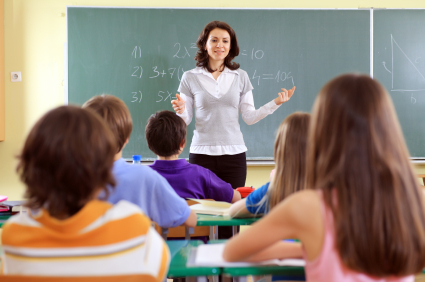 ОЕЦД истражување, 2008, партиципирале 90 000 наставници од: Австралија, Австрија, Белгија, Бразил, Бугарија, Данска, Естонија, Унгарија, Исланд, Ирска, Италија, Коре, Литванија, Малезија, Малта, Мексико, Норвешка, Полска, Словачка, Словенија, Шпанија и Турција. (OECD, 2009, Creating Effective Teaching and Learning Environments: First Results from TALIS, OECD Publishing, Paris).
ПРОФЕСИОНАЛЕН РАЗВОЈ И ПОДДРШКА НА ВРАБОТЕНИТЕ НАСТАВНИЦИ
Ограничувачки фактори: 
Дисконтинуираност во обуките, 
Неповрзаност и еднократност на понудените курсеви.
Отсуство на систем кој реално ќе ги проценува образовните потреби на наставниците. 
Карактеристики на успешните практики
Реализација на поврзани и долготрајни програми кои се ставени во функција на надополнување на наставничките кфалификации, и 
Развивање на колаборативни истражувачки активности насочени кон подобрување на наставата.
ВРЕДНУВАЊЕ НА НАСТАВНИЦИТЕТАЛИС - 2008
Наставниците оценките ги прифаќаат како добредојдени и како поттик за самоподобрување и вклучување во развојните процеси на училиштето. 
Најголемиот број наставници сметаат дека раководителите – администрацијата не ги користи оцените за вреднување/ признавање на добрите перформанси. 
Оценувачите треба да добијат дополнителни обуки. 
Квалитетните системи за вреднување треба да поседуваат критериуми според кои наградата би се поврзала со перформансите. 
Наставниците се залагаат за фер и транспарентен систем за  вреднување кој ќе се базира на повеќе мерења и мерки, а оценката не смее да стане единствен мотиватор за постигнување на посакувани резулт.ати во работата
Вреднување на наставниците(Наши сознанија – Неструктурирано интерјву со 80 средношколски наставници)
Оценката се доживува како жиг/етикета/стигма која не одговара на реалноста (нивните перформанси) затоа што вреднувањето примарно се врши врз основа на физички докази (пишани материјали) со кои тие располагаат и успехот на учениците.
Наставниците со над 25 годишно работно искуство оценката ја доживууваат повеќе како притисок отколку како мотиватор. 
Самите признаа дека многу често она што добро го сработиле не им е документирано, а она што воопшто не е сработено понекогаш може да се најде во нивните портфолија. 
И покрај ова тие прифаќаат да бидат вреднувани од професионалци кои се рефернтни за таа работа.
 Оценувачите треба да умеат оценката да ја претстават како индикатор не само за моменталниот квалитет туку и како индикатор кој ќе говори за образовните потреби на наставниците и напредокот во нивниот професионален развој. 
Наставниците бараат оценувачи кои ќе ги препознаваат нивните педагошки и други квалитети значајни за успешно изведување на работата.
ПОТРЕБА ЗА ВКЛУЧЕНОСТ НА НАСТАВНИЦИТЕ ВО ДЕФИНИРАЊЕ НА ИНДИКАТОРИТЕ ЗА КВАЛИТЕТ
Компаративна студија на законодавни документи за наставниот кадар во девет различни европски земји и политички европски документи. 
Основа на студијата се искуствата и сознанијата од три годишниот меѓународен Комениус проект (2006 - 2009)  - „Идентификување на наставниот квалитет“. 

Иако во студијата не е проучувано како дефинираните квалитети во законските и политичките документи влијаат врз образованието на наставници и вреднувањето јасно се нагласува одамна воочената потреба од вклучување на наставниците како професионална група во дефинирање, одржување и заштита на нејзиниот квалитет со што би можело да се придонесе и во создавање на баланс меѓу општествените потреби, потребите на наставниците и потребите на училиштето.


 Teacher quality in Europe: comparing formal descriptions ATEE conference, 
Comenius project (2006 – 2009) 
Recommendations on the development of indicators to identify teacher quality.
ЗАКЛУЧОК
Клучни дискурси кои треба да се земат предвид кога се создаваат системите за вреднување:
Цели на вреднувањето:  
Обезбедување квалитетен систем за професионален развој на наставниците; 
Наместо натпревар, подобрување насочено кон поддршка на заедничките интереси за зголемување на квалитетот на образовните услуги 
Промоција на динамичките врски меѓу поединецот и институцијата, каде потребите и интересите се обострано подржани.
ЗАКЛУЧОК
Детекција на  одговорноста и на оценувачите и на оценуваните преку: создавање на услови за остварување на личните цели на наставниците, остварување на мисијата и училишната програма, како и на целиот образовен систем. 
Континуирано отстранување на организациските бариери и суспензија на личните бариери (разочарување, недоверба, стрес, страв од неуспех).
Суспензија на јавното рангирање.